Figure 4. Average answer to the two questions more related to the economy
Notes: Growth of real GDP per capita (right ...
Econ Policy, Volume 31, Issue 86, April 2016, Pages 205–246, https://doi.org/10.1093/epolic/eiw004
The content of this slide may be subject to copyright: please see the slide notes for details.
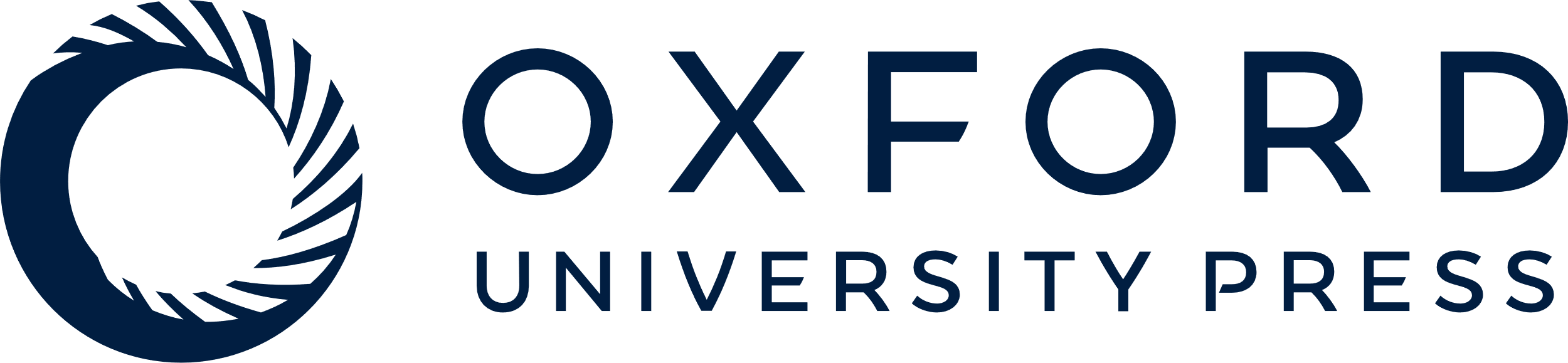 [Speaker Notes: Figure 4. Average answer to the two questions more related to the economy
Notes: Growth of real GDP per capita (right scale) from Eurostat; answers to questions Q3 and Q4 (left scale) quoted from original paper. 


Unless provided in the caption above, the following copyright applies to the content of this slide: © CEPR, CESifo, Sciences Po, 2016.]